Stage 1
Complaint – dealt with in situ
Appendix B
Bedfordshire County Netball Complaint Process Map
Complaint logged within 7 days of incident to
Stage 2
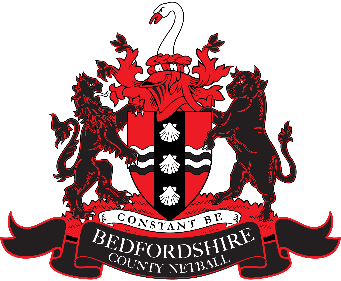 Vs 3  Date: 3/04/2024
League Committee
Acknowledge of 
Complaint – 5 days
Complaint Resolved?
Response in writing within 20 days
Bedfordshire County Committee
Escalation from League committee in writing within 10 days
Stage 3
No
Yes
Escalation required by the Bedfordshire County Committee writing within 10 days
Acknowledge email
England Netball
Complaint Closed and Filed
No
Response in writing, copying the League Committee within 28days
Yes
Complaint Closed and Filed
NOTE 
All complaints and info collected will be kept by the relevant Secretary of the appointed body in line with County GDPR policy.  (copies available upon request)
Contacts:
Bedford Chair
Heritage Chair
Leighton Buzzard Chair
Luton Chair
Bedfordshire County Chair
All England Netball
Heather Nolan. 	 heathernolanradwell@gmail.com
Louise Brown.  	 Loubrown1@btinternet.com
Lian Howlett.	Lili101@sky.com
Louise Harwood.	Louiseharwood34@btinternet.com
Trish Neill.	trishneill@btinternet.com
All England.	Complaints@englandnetball.co.uk